Bahan kuliah IF4020 Kriptografi
Review Beberapa Block Cipher dan Stream Cipher(Bagian 2: GOST)
Oleh: Dr. Rinaldi Munir

Program Studi Informatika
Sekolah Teknik Elektro dan Informatika
ITB
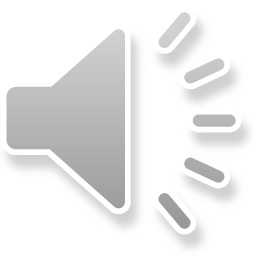 1
GOST
Rinaldi Munir/Kriptografi/IF-ITB
2
Tinjauan Umum GOST
GOST = Gosudarstvenny Standard, artinya standard pemerintah, 
Merupakan algoritma enkripsi dari negara Uni Soviet dahulu
Dikembangkan pada tahun 1970. 
Dibuat oleh Soviet sebagai alternatif terhadap algoritma enkripsi standard Amerika Serikat, DES. 
GOST secara struktural mirip dengan DES
Rinaldi Munir/Kriptografi/IF-ITB
3
Ukuran blok pesan = 64 bit
Panjang kunci = 256 bit
Jumlah putaran = 32 putaran
Setiap putaran menggunakan kunci internal. 
Kunci internal sebenarnya hanya ada 8 buah, K1 sampai K8, 
Karena ada 32 putaran, maka 8 buah kunci internal ini dijadwalkan penggunaannya.
Rinaldi Munir/Kriptografi/IF-ITB
4
Rinaldi Munir/Kriptografi/IF-ITB
5
Pembangkitan kunci internal sangat sederhana. 

Kunci eksternal yang panjangnya 256 bit dibagi ke dalam delapan bagian yang masing-masing panjangnya 32 bit. 

Delapan bagian ini yang dinamakan K1, K2, …, K8.
Rinaldi Munir/Kriptografi/IF-ITB
6
GOST menggunakan Jaringan Feistel 
Satu putaran GOST:
	 Li = Ri – 1 	
	 Ri = Li – 1  f(Ri – 1, Ki) 

Fungsi f terdiri dari 
	- penjumlahan modulo 232
	- substitusi
	- pergeseran
7
Hasil penjumlahan Ri–1 dengan kunci internal ke-i  menghasilkan luaran yang panjangnya 32 bit. 

Luaran ini dibagi mejadi 8 bagian yang masing-masing panjangnya 4 bit. 

Setiap 4 bit masuk ke dalam kotak S untuk proses substitusi. Empat bit pertama masuk ke dalam kotak S pertama, 4 bit kedua masuk ke dalam kotak S kedua, demikian seterusnya. 

Hasil substitusi setiap kotak S adalah 4 bit. GOST memiliki 8 buah kotak S, setiap kotak berisi 16 buah elemen nilai. Setiap kotak berisi permutasi angka 0 sampai 15.
Rinaldi Munir/Kriptografi/IF-ITB
8
Rinaldi Munir/Kriptografi/IF-ITB
9
Misalnya pada kotak S pertama, masukannya:  

		0000		(nilai desimal 0)

	maka luarannya: nilai di dalam elemen ke-0:
 
		4   atau 0100	

Hasil substitusi dari semua kotak S ini digabung menjadi pesan 32-bit, kemudian pesan 32-bit ini digeser ke kiri sejauh 11 bit secara sirkuler. 

Hasilnya kemudian di-XOR-kan dengan Li – 1  untuk kemudian memberikan bagian cipherteks kanan yang baru, Ri. Proses ini diulang sebanyak 32 kali.
Rinaldi Munir/Kriptografi/IF-ITB
10
Perbedaan GOST dengan DES:
Kunci DES 56 bit, sedangkan kunci GOST lebih panjang yaitu 256 bit. Ini menyebabkan exhaustive key search terhadap GOST lebih sukar dibandingkan dengan DES.

Jumlah putaran DES 16 kali, sedangkan GOST lebih banyak yaitu 32 kali sehingga membuat kriptanalisis menjadi sangat sulit 

Kotak S di dalam DES menerima masukan 6 bit dan luaran 4 bit (berukuran 6  4), sedangkan kotak S di dalam GOST menerima masukan 4 bit dan luaran 4 bit (berukuran 4  4) 

Pembangkitan kunci internal DES rumit, sedangkan di dalam GOST pembangkitan kunci internalnya sederhana 

DES mempunyai permutasi yang tidak teratur, sedangkan GOST hanya menggunakan pergeseran 11-bit secara sirkuler
Rinaldi Munir/Kriptografi/IF-ITB
11
GOST adalah cipher yang aman. Hal ini mungkin disebabkan jumlah putaran dan panjang kunci yang lebih banyak dari DES. 

Belum ada publikasi kriptanalisis tentang GOST.
Rinaldi Munir/Kriptografi/IF-ITB
12